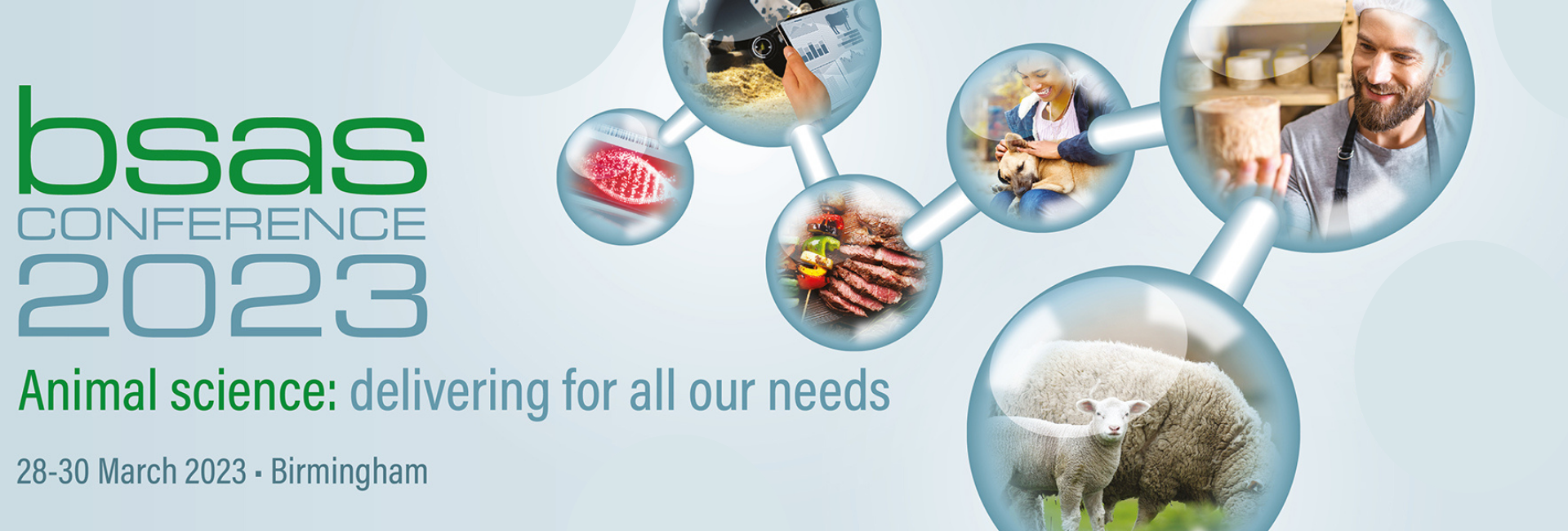 Welfare assessment of Skopelos goats under intensive and extensive farming systems
Gelasakis A.I.1, Korelidou V.1, Kalogianni A.I.1, Basdagianni Z.2, Arsenos G.3, Giusti A.4, Bossis I.2
Department of Animal Science, School of Animal Biosciences, Agricultural University of Athens (AUA), Iera Odos 75 str., 11855 Athens, Greece
Department of Agricultural Sciences, School of Agriculture, Forestry and Natural Resources, University Campus, Aristotle University of Thessaloniki (AUTh), 54124 Thessaloniki, Greece
School of Veterinary Medicine, Faculty of Health Sciences, University Campus, Aristotle University of Thessaloniki (AUTh), 54124 Thessaloniki, Greece
Cyprus Research & Innovation Center (Cyric), 72, 28th Octovriou Avenue, Office 301, Engomi, 2414 Nicosia, Cyprus
Introduction
Introduction
The objective of this prospective study was to use animal-based indicators to assess health and welfare of the goats raised either on intensive or extensive systems.
Materials and Methods
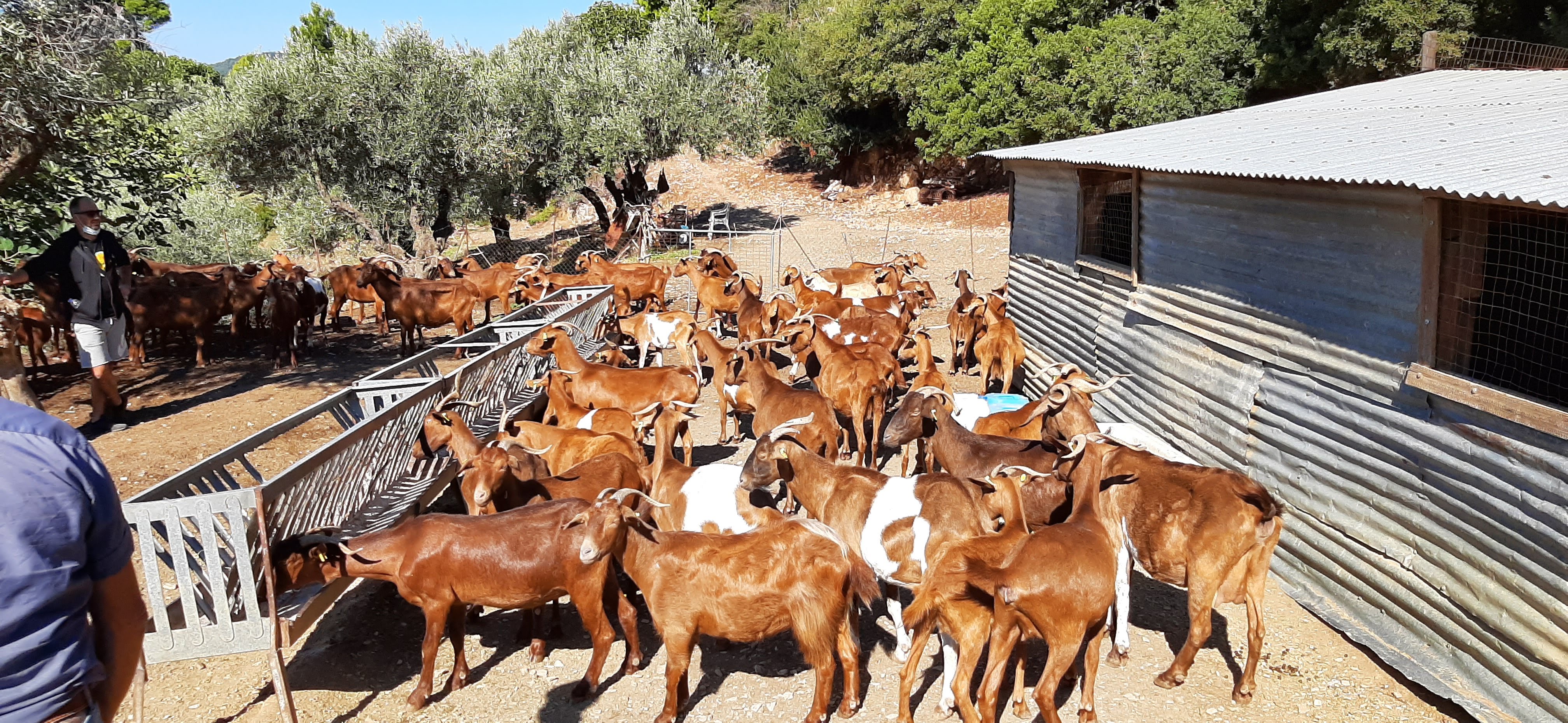 Adult Skopelos goats 
100 intensively reared (Attika region)
133 extensively reared (Skopelos island)

The study began post-weaning and 4 samplings were carried out every 45-50 days

Assessments were carried out after the morning milking by the same veterinarian
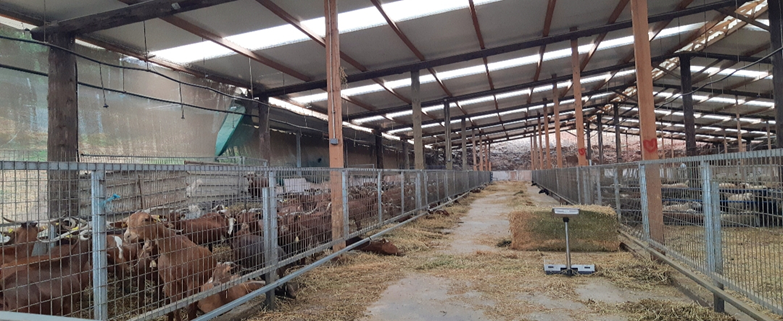 Materials and Methods
Lameness
Overgrown hooves
Arthritis
Mastitis
Abscesses
Papillomatosis
Fibrosis
Asymmetry 
Supramammary lymph nodes (1-5)
Abscesses
Hair coat quality
Faecal soiling
Lymph nodes (1-5)
- Submandibular
- Prescapular
- Prefemoral
Anaemia
Eye discharge
Teeth problems
Skin lesions
Materials and Methods
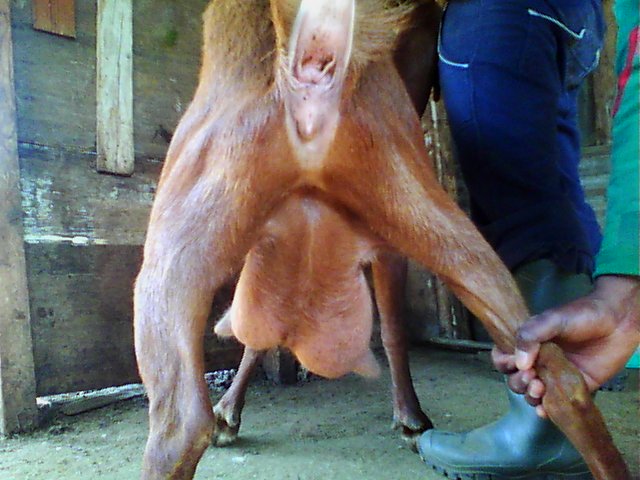 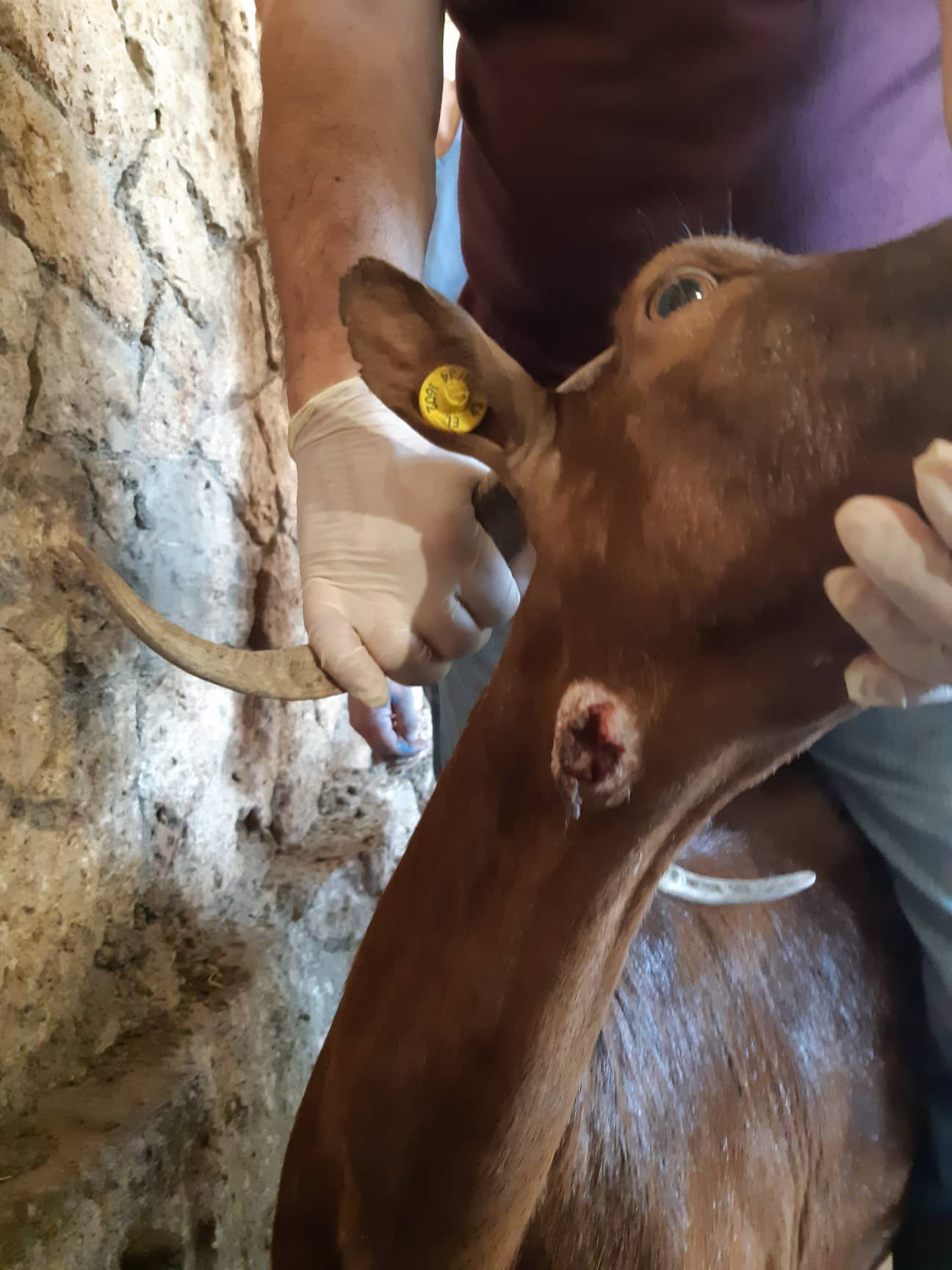 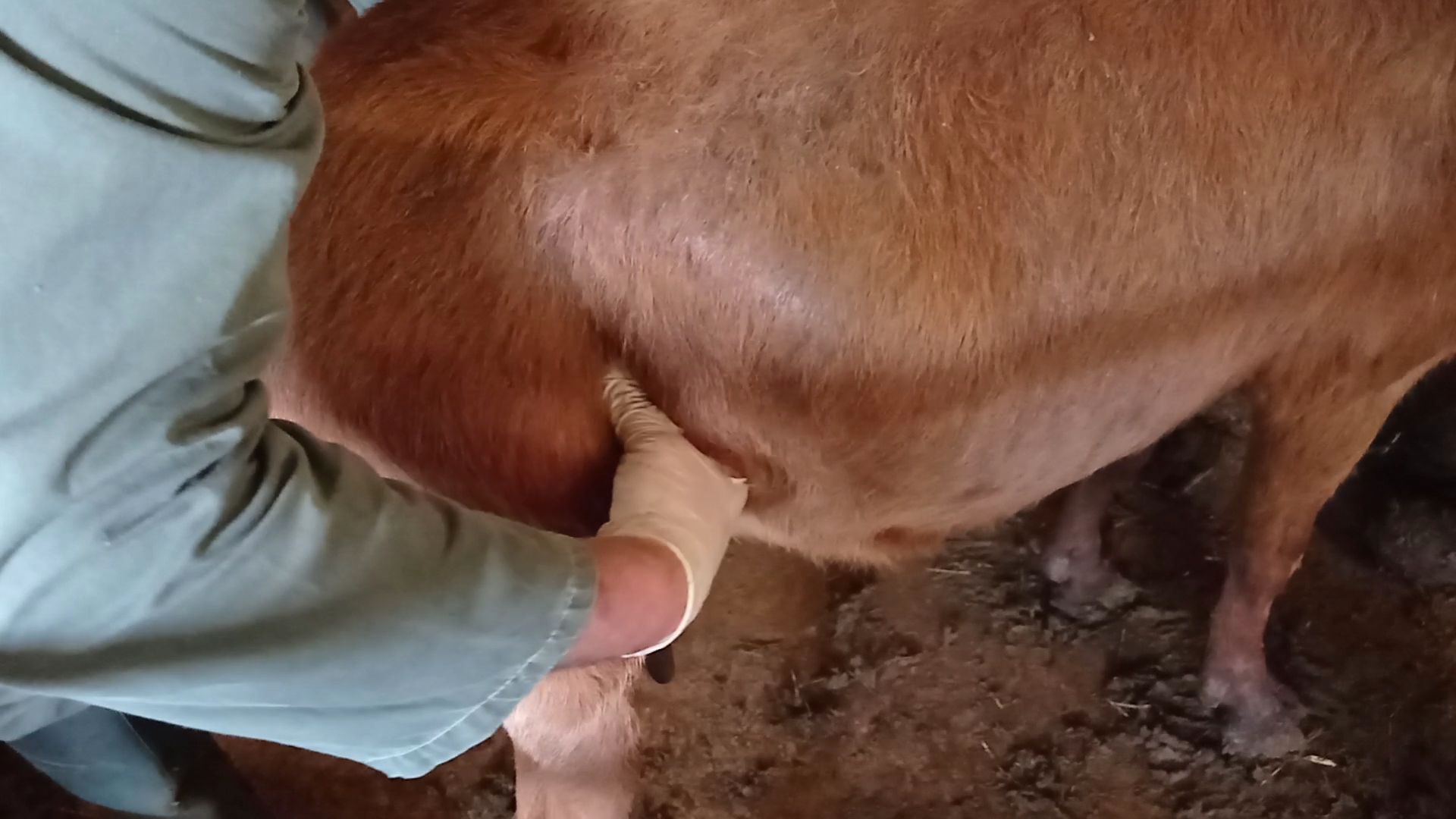 Udder asymmetry
Prefemoral lymph node palpation
Burst abscess
Materials and Methods
Point Prevalence
Mixed binary regression (SPSS v.26)

Fixed effects = Age (2,3, ≥4), Farm (1-2), Stage of milking period (1-4), Milk yield (kg)
Random effect = Animal
Data analysis
Chi-square
(comparison of the prevalence of different health indicators between intensively and extensively reared animals for each sampling)
Results – Farm effect
Results
Age effect  anaemia, overgrown hooves


Stage of milking period effect overgrown hooves, anaemia, fibrosis, asymmetry, hair quality, prescapular lymph nodes, abscesses 


Milk yield effect overgrown hooves, fibrosis, asymmetry, hair quality, prescapular lymph nodes, abscesses
Results - Limbs
*p< 0.05 ***p< 0.001
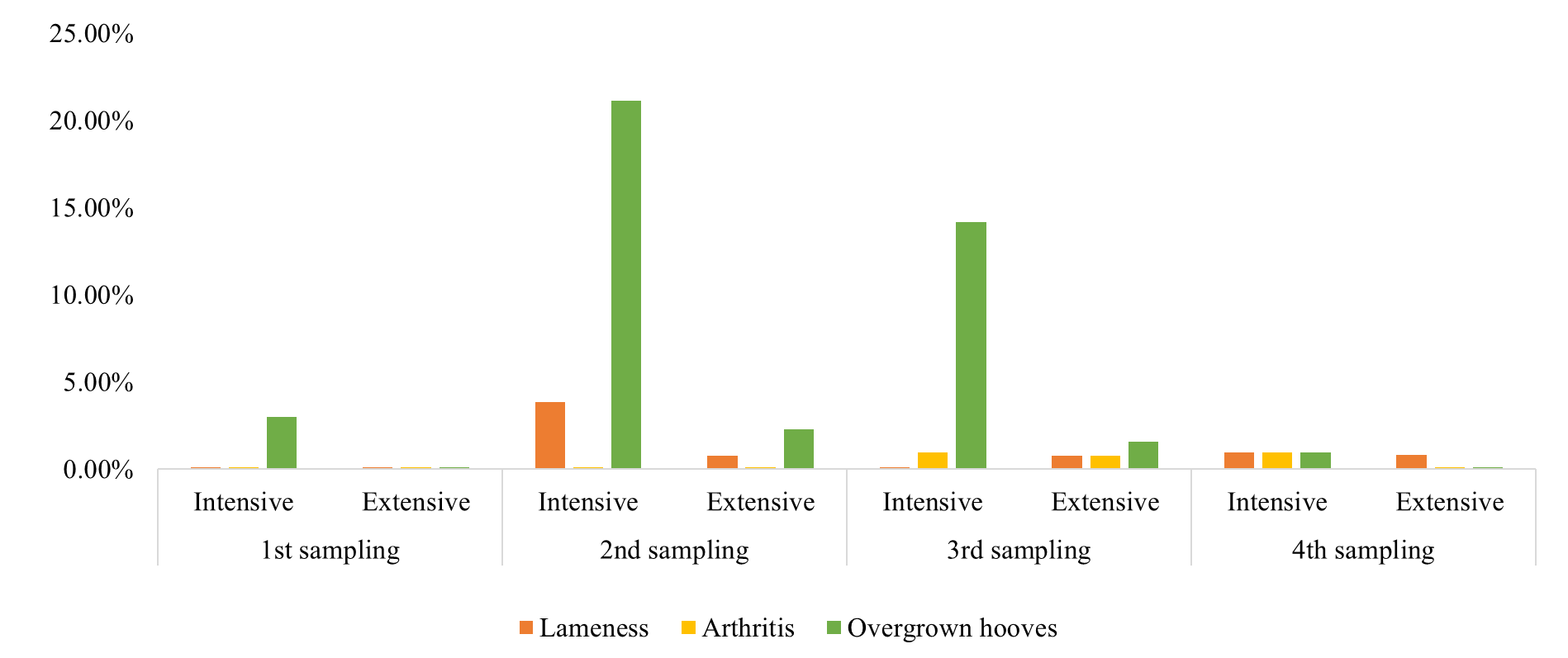 ***
***
*
Results – Head 1
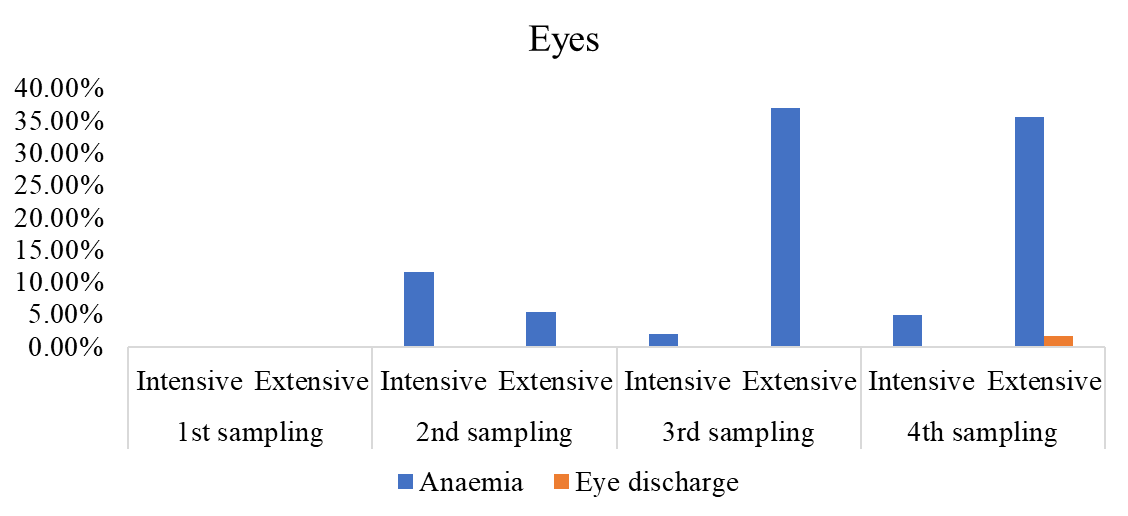 *p< 0.05 ***p< 0.001
***
***
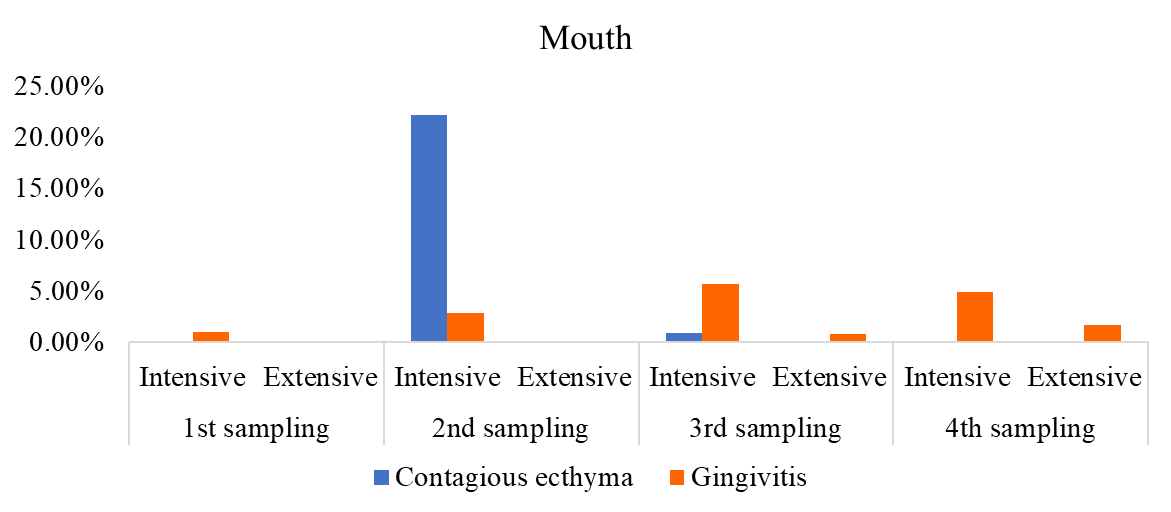 ***
*
Results – Head 2
***p< 0.001
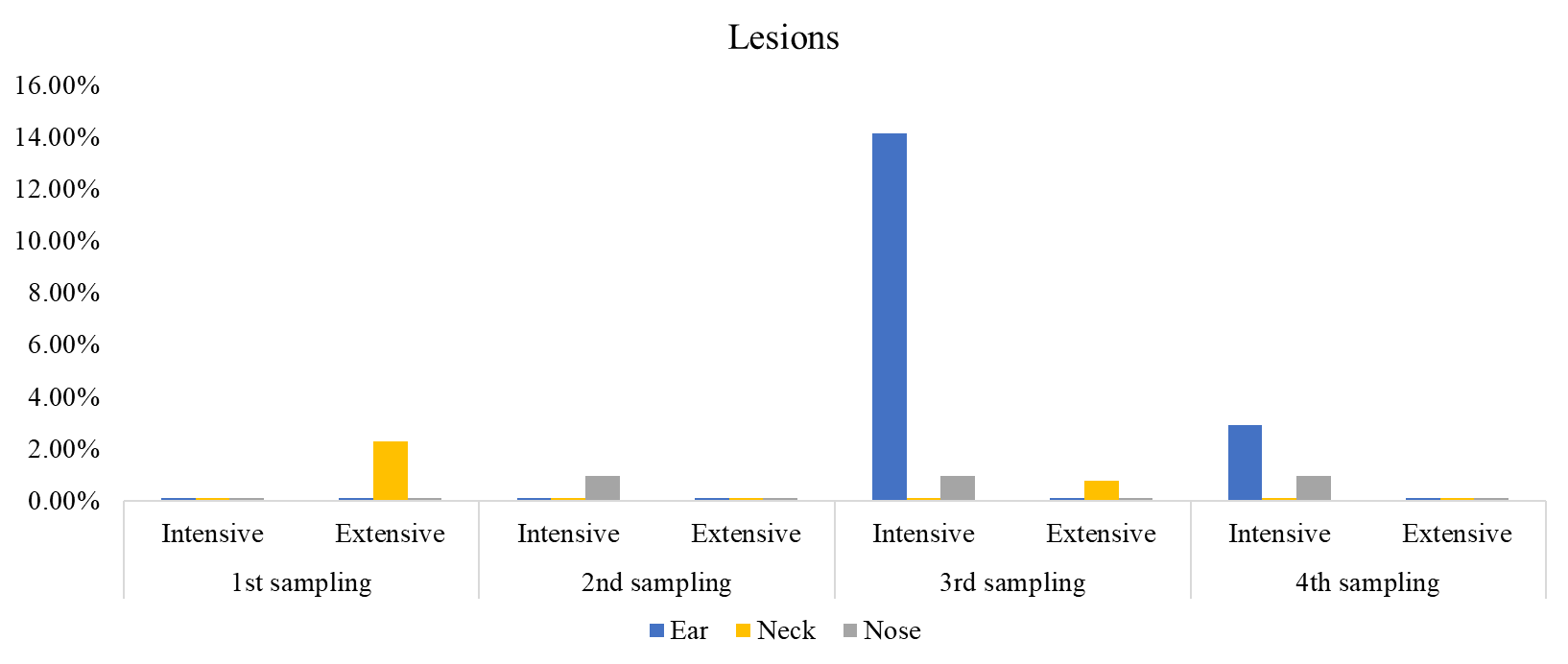 ***
Results – Udder 1
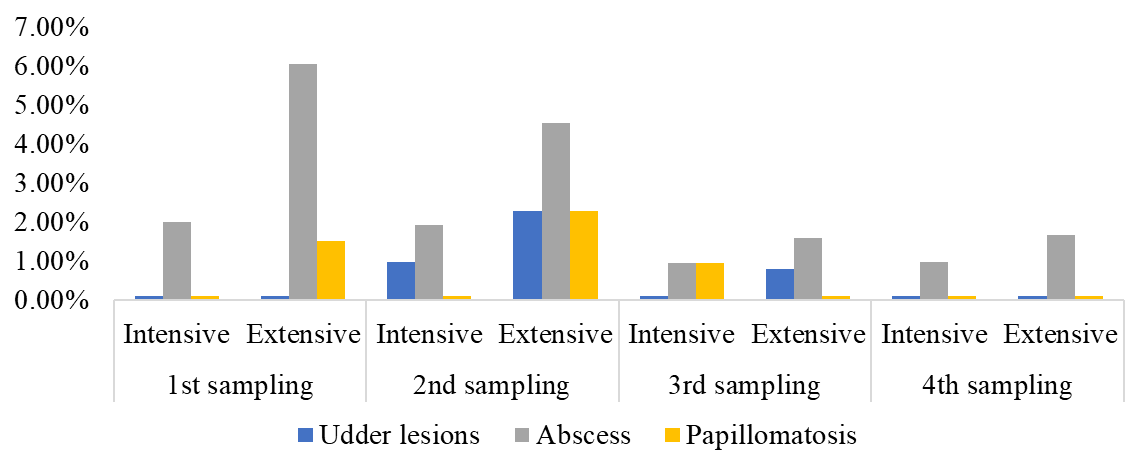 *p< 0.05
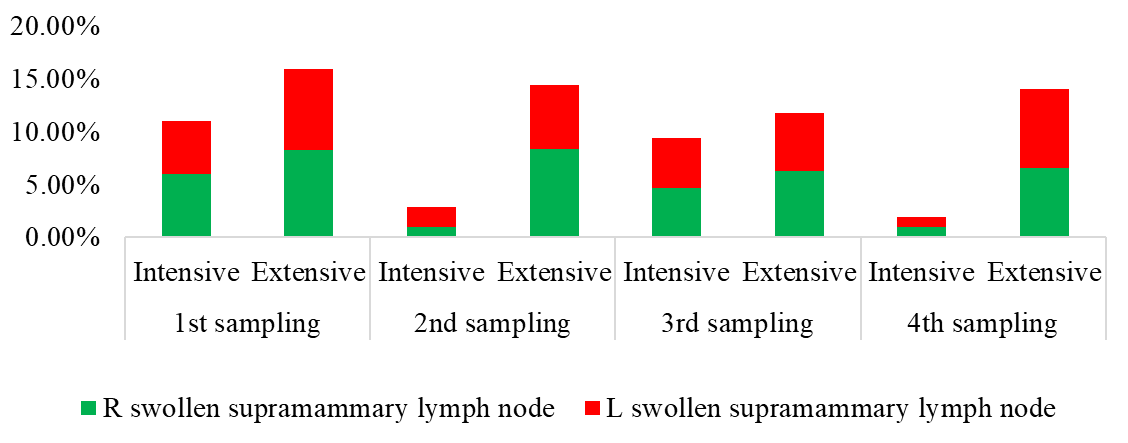 *
*
*
Results – Udder 2
*p< 0.05  **p< 0.01 ***p< 0.001
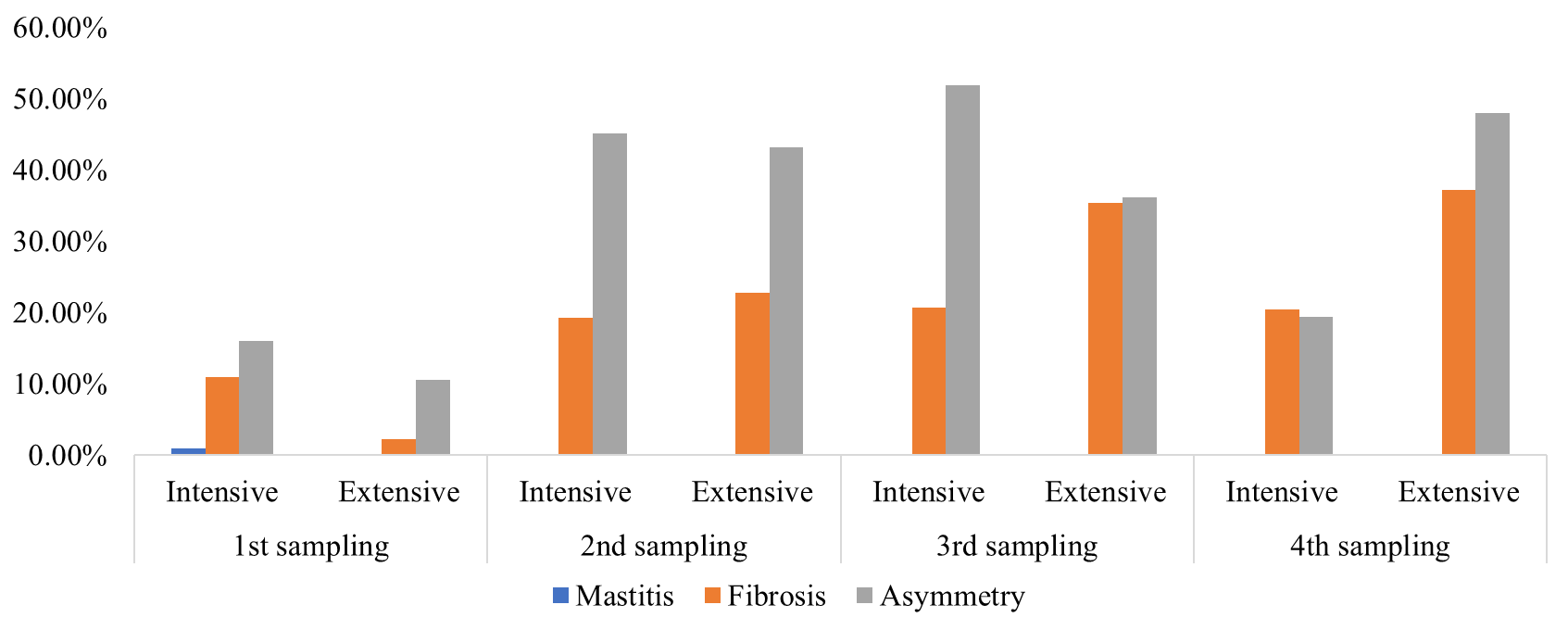 *
***
**
*
**
Results - Body
*p< 0.05 **p< 0.01 ***p< 0.001
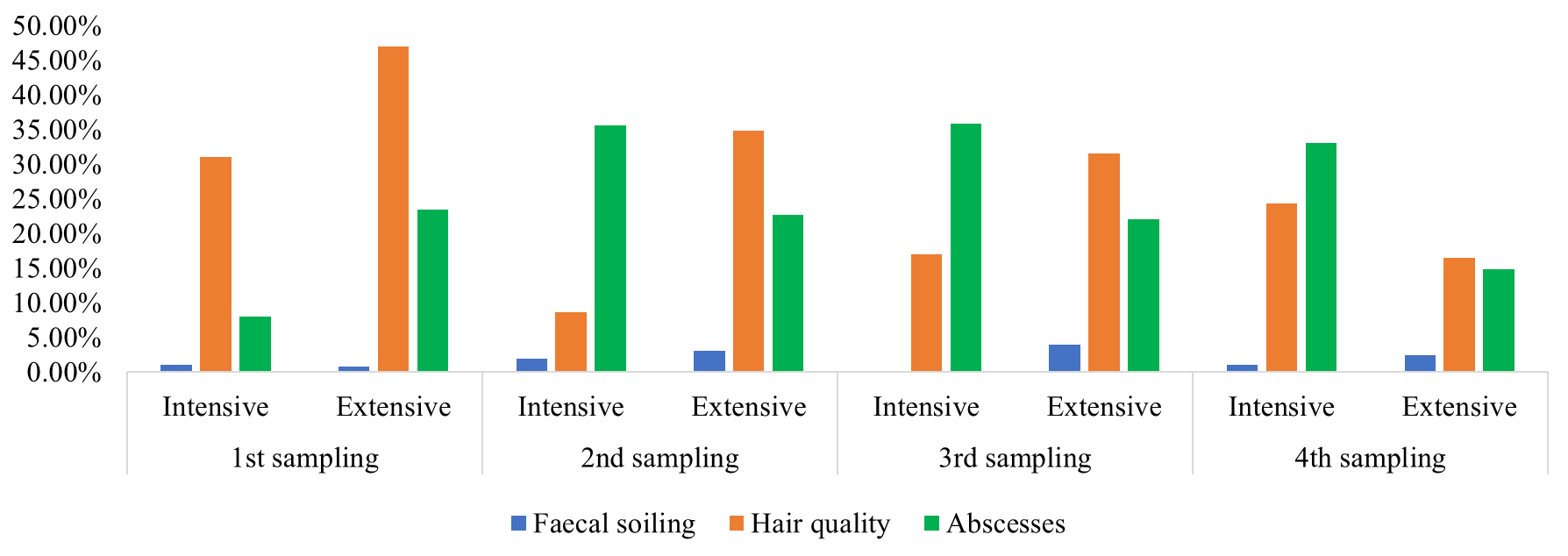 *
*
*
***
**
*
**
*
Results – Lymph nodes
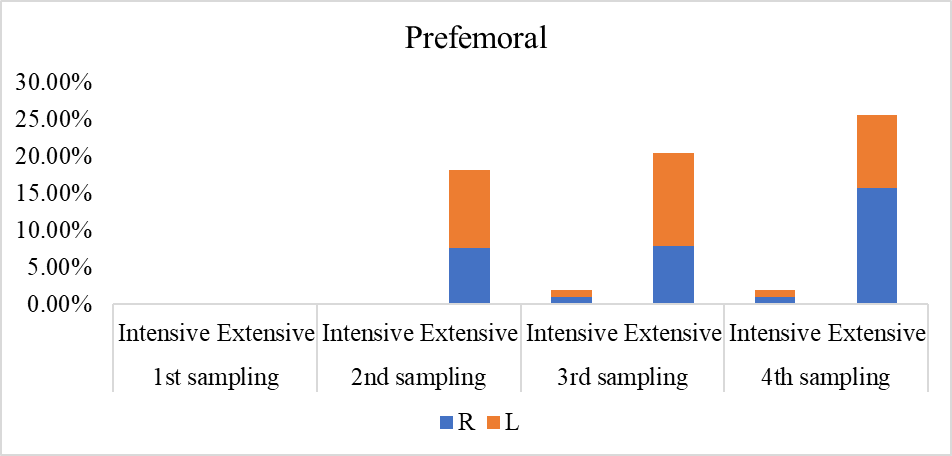 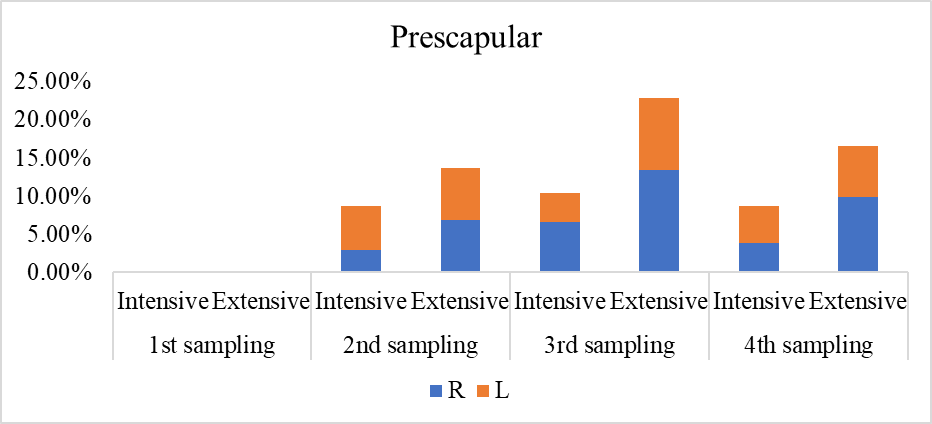 **
**
**
***
*
*
**
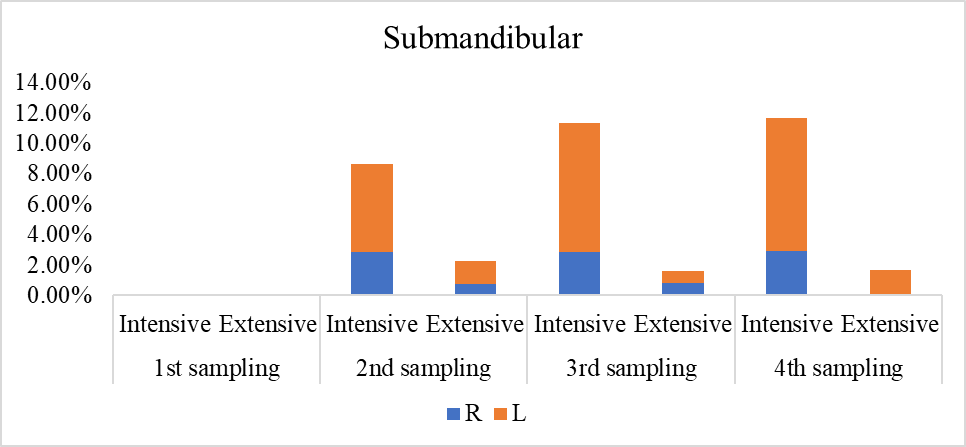 *p< 0.05  **p< 0.01  ***p< 0.001
**
*
Conclusion
Intensively reared Skopelos goats
Extensively reared Skopelos goats
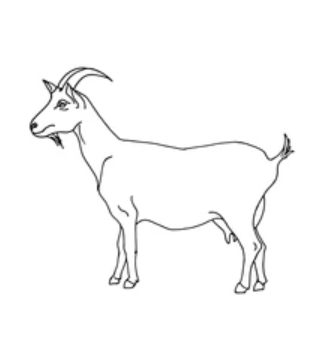 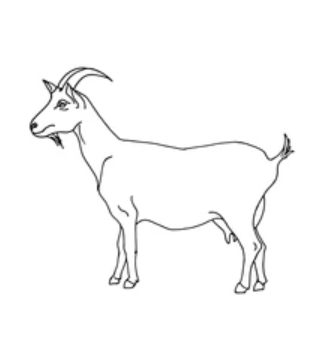 Poor hair quality
Anaemia
Gingivitis
Submandibular lymph nodes
Prescapular lymph nodes
Lameness
Prefemoral lymph nodes
Overgrown hooves
Conclusion
Both systems have intrinsic costs and benefits for the health and welfare of goats

Targeted modifications of husbandry and herd health management practices should be implemented based on evidence-based findings
Acknowledgments
This project has received funding from the European Union’s Horizon 2020 research and innovation programme under grant agreement No 101000216.
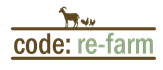 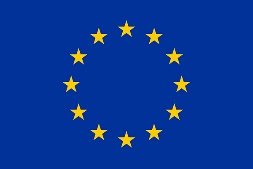 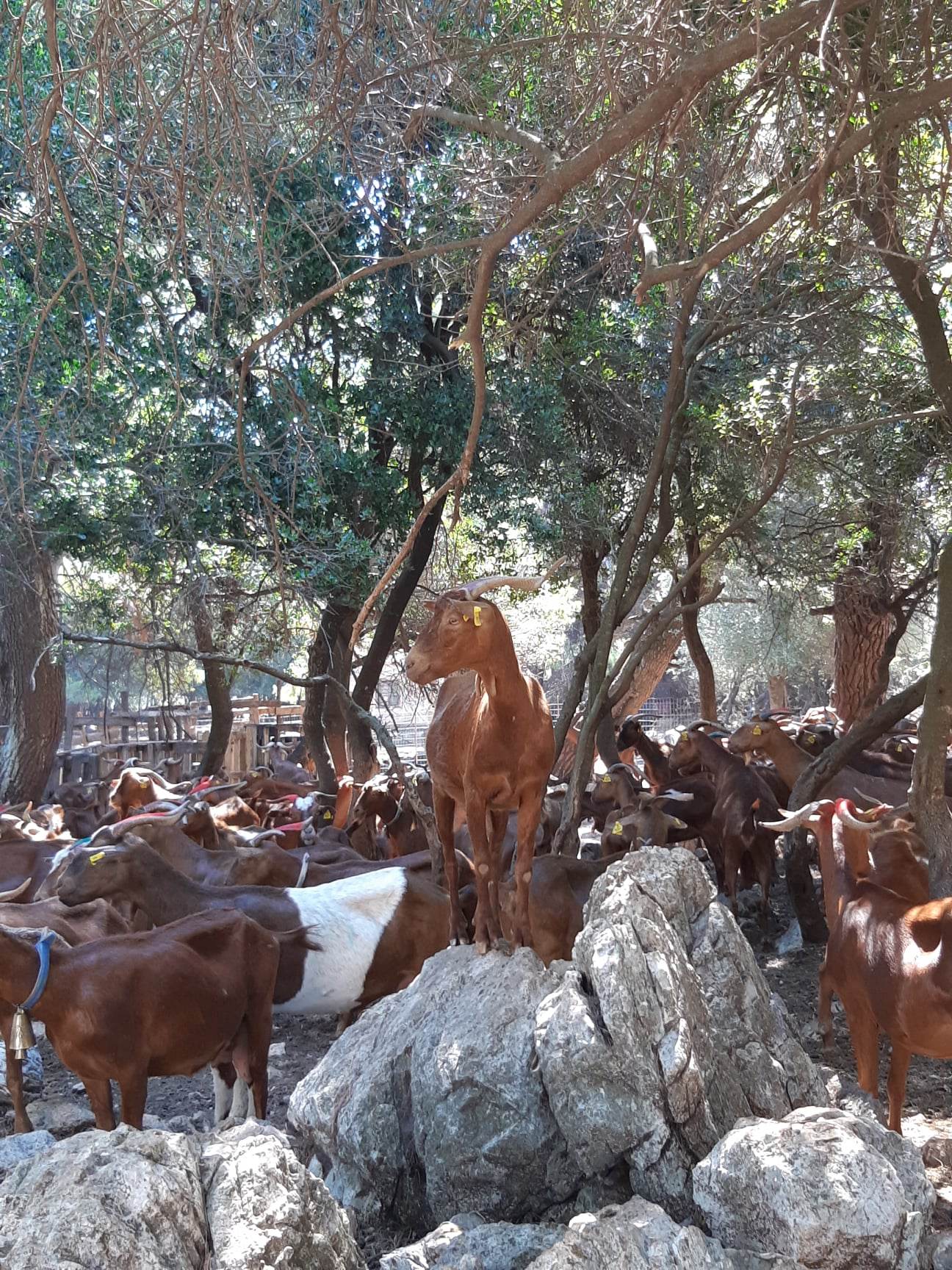 Thank you for your attention!